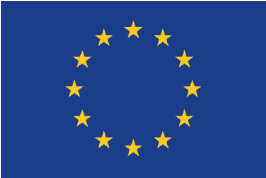 Lorem ipsum dolor sit amet, consectetur adipiscing elit
General Presentation
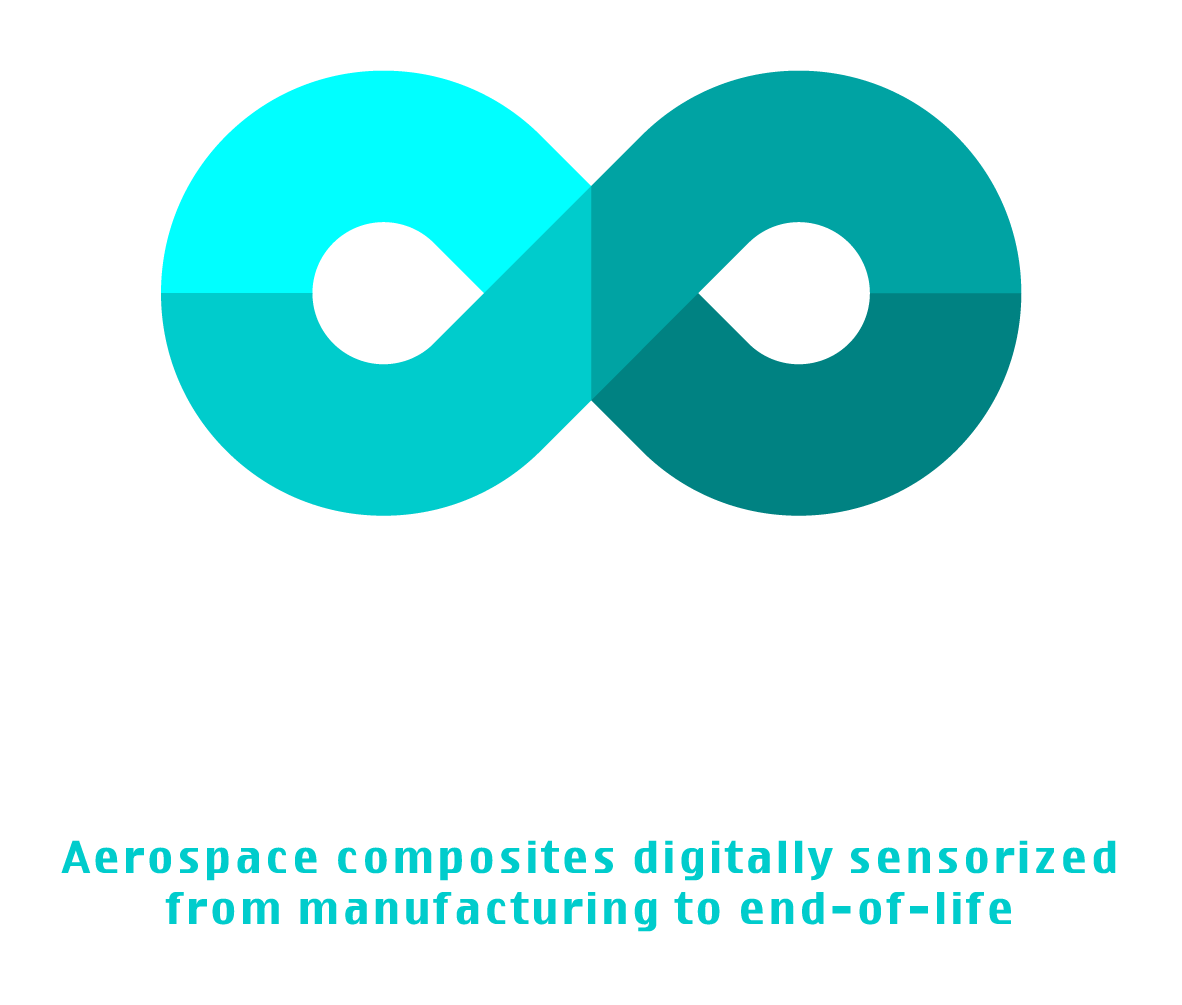 Logotipos partners
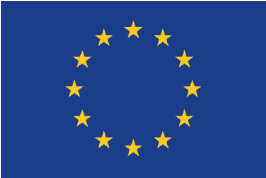 Lorem ipsum dolor sit amet, consectetur adipiscing elit
General Presentation
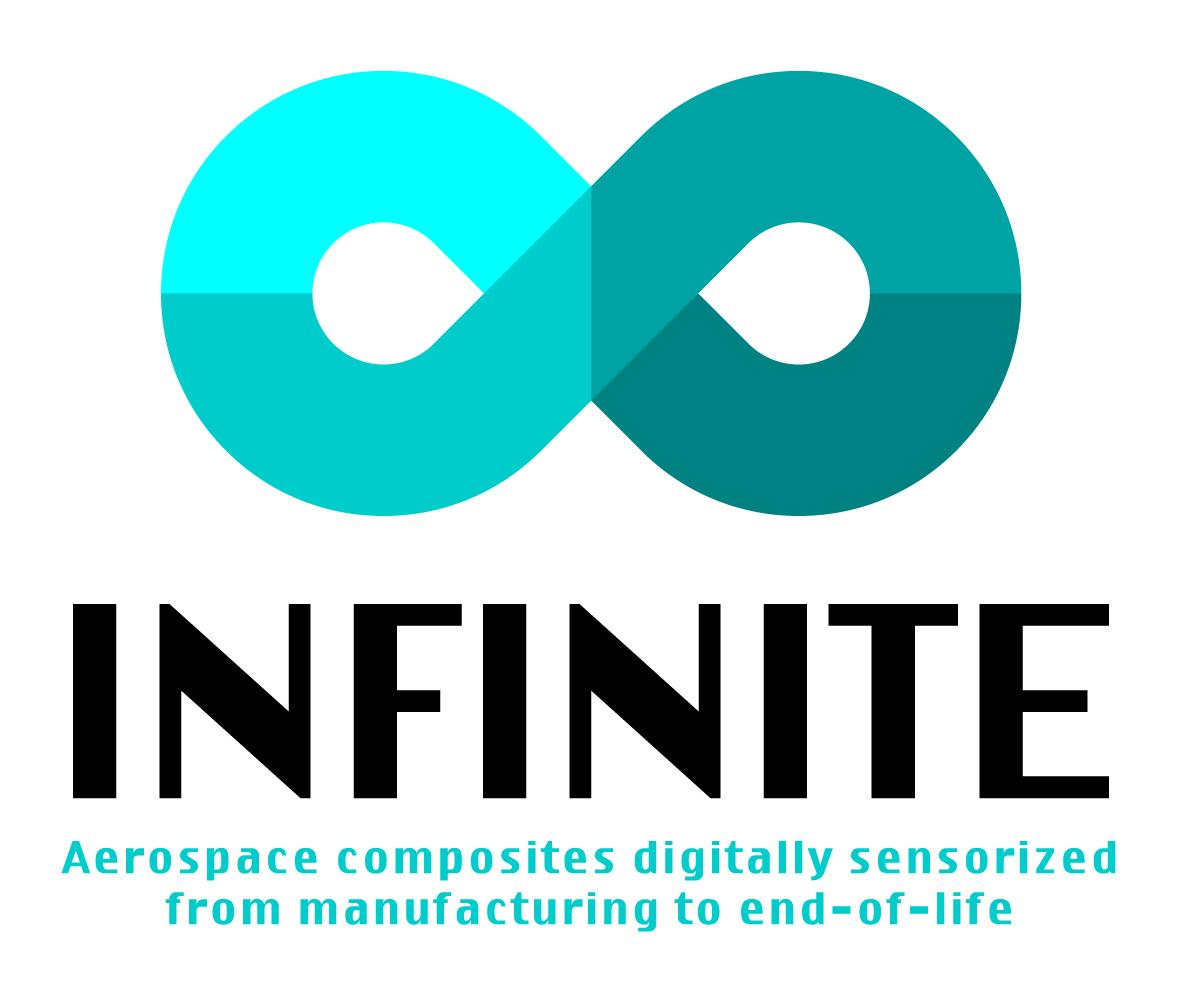 Logotipos partners
Logotipos
Estos son los logotipos que se emplearán en las presentaciones del proyecto INFINITE:
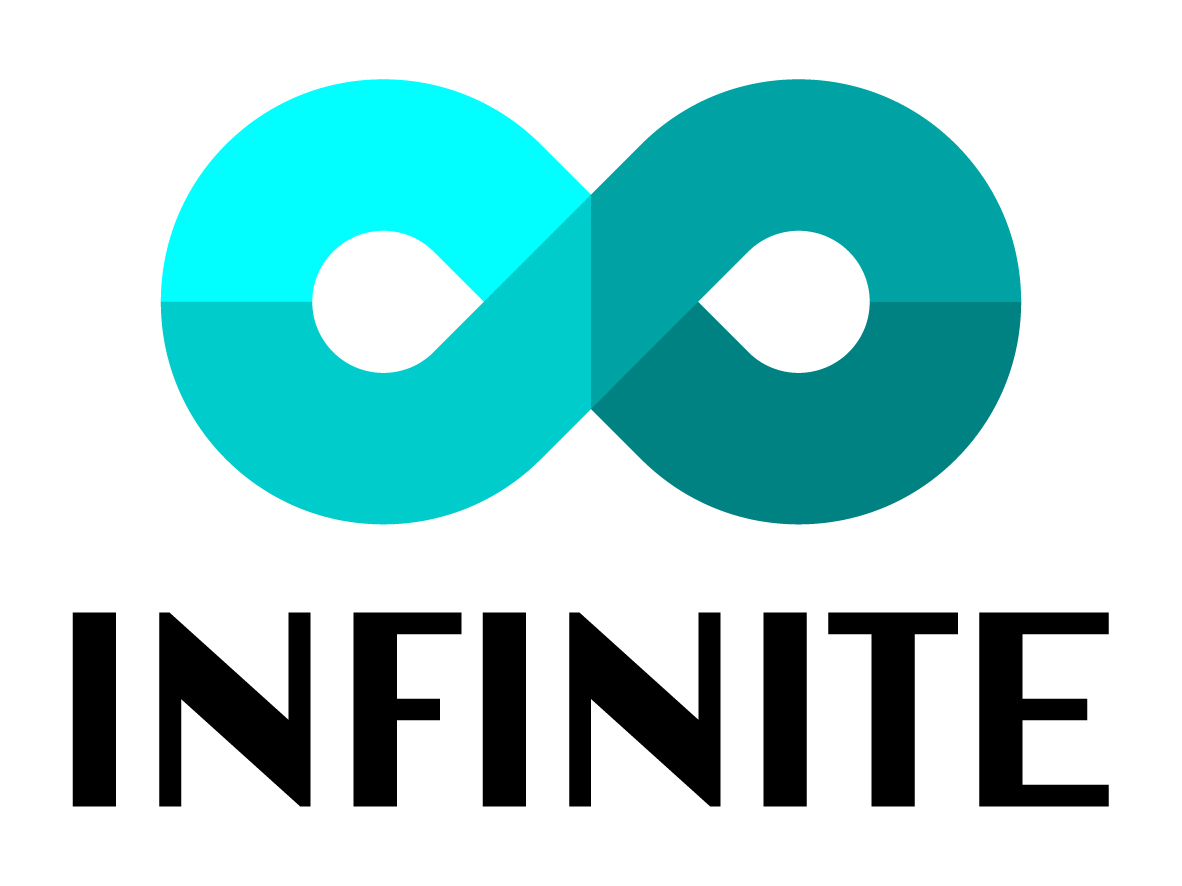 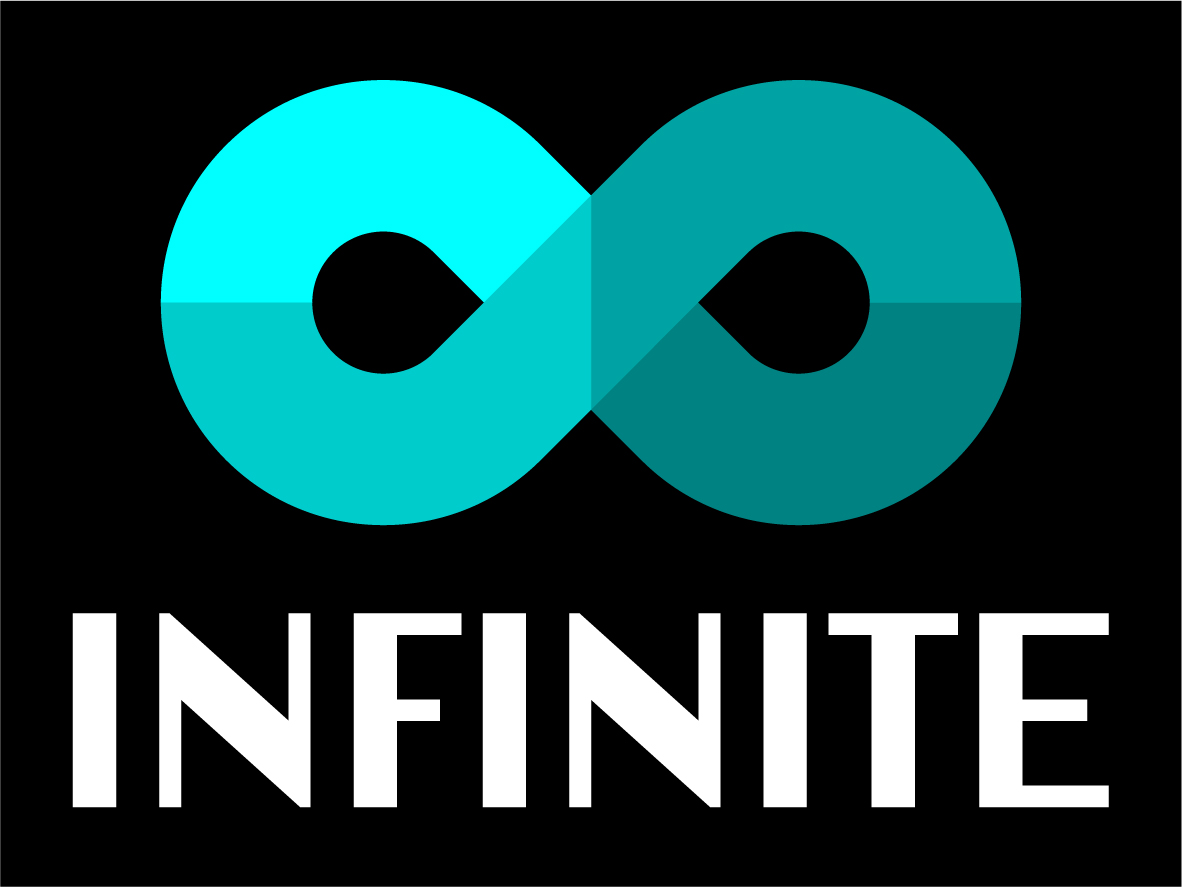 Positivo / negativo
Vertical
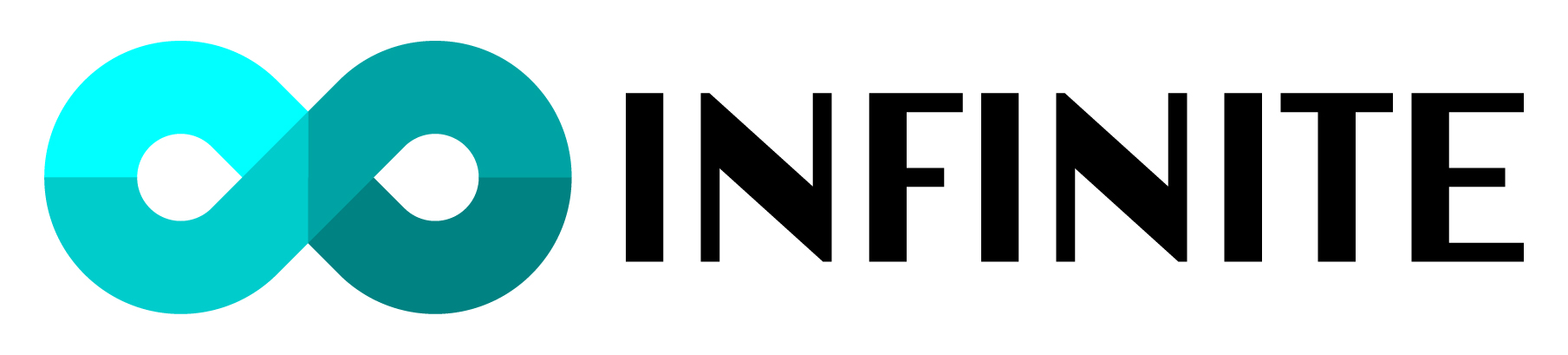 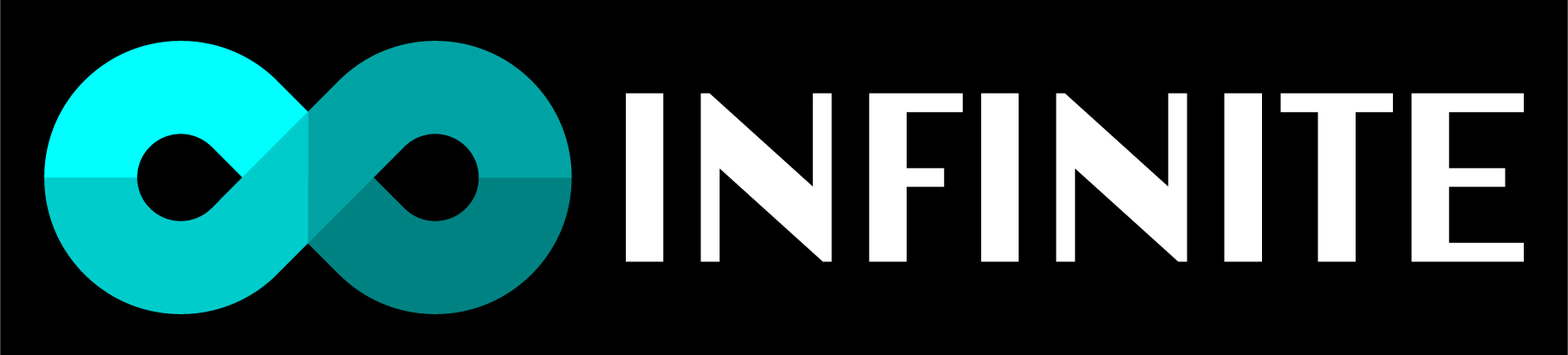 Positivo / negativo
Horizontal
Colores corporativos
R: 0
G: 255
B: 255
R: 0
G: 204
B: 204
R: 255
G: 255
B: 255
R: 0
G: 0
B: 0
R: 0
G: 163
B: 163
R: 0
G: 130
B: 130
Tipografía
La tipografía que se empleará será Arial. Es importante jugar con los distintos tipos de variantes que tenemos para esta tipografía para destacar lo más importante:
Arial Black: Lorem ipsum dolor sit amet.
Arial Bold: Lorem ipsum dolor sit amet.
Arial: Lorem ipsum dolor sit amet.
Índice
DESIGN / FOCUS
INTRODUCTION
CONCEPTS
FEAR
01
02
03
04
Lorem ipsum dolor sit amet.
Lorem ipsum dolor sit amet.
Lorem ipsum dolor sit amet.
Lorem ipsum dolor sit amet.
TÍTULO PRINCIPAL AQUÍ
Esta diapositiva se usará a modo de separador entre contenidos.
TÍTULO PRINCIPAL AQUÍ
Esta diapositiva se usará a modo de separador entre contenidos.
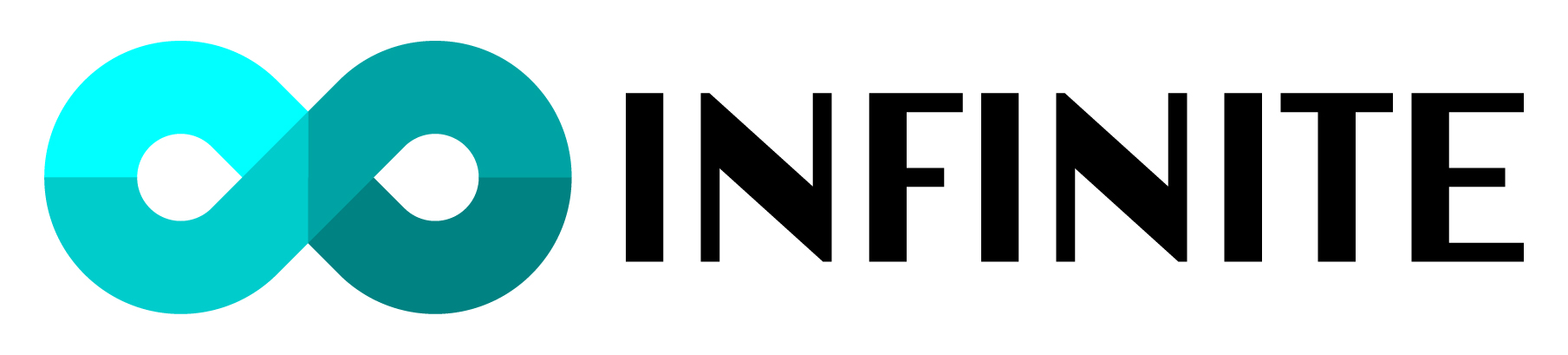 TÍTULO PRINCIPAL AQUÍ
Esta diapositiva se usará a modo de separador entre contenidos.
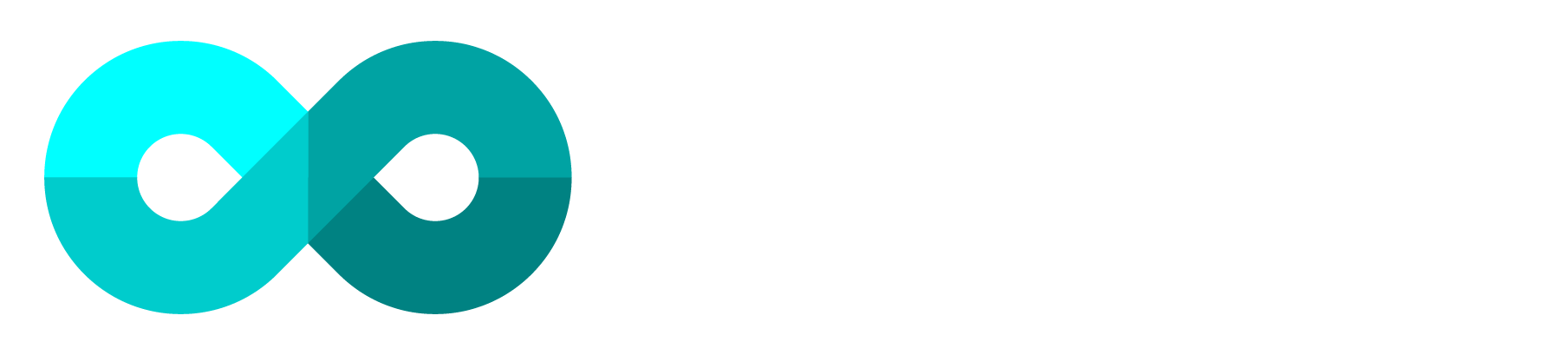 TÍTULO PRINCIPAL AQUÍ
Esta diapositiva se usará a modo de separador entre contenidos.
Contenido
En esta parte se pueden incluir comentarios más detallados sobre lo que se ve en el gráfico o simplemente meter un comentario.
En esta parte se pueden incluir comentarios más detallados sobre lo que se ve en el gráfico o simplemente meter un comentario.
MENSAJE
CLARO
CORTO Y
PRECISO
En esta parte se pueden incluir comentarios más detallados sobre lo que se ve en el gráfico o simplemente meter un comentario.
En esta parte se pueden incluir comentarios más detallados sobre lo que se ve en el gráfico o simplemente meter un comentario.
Contenido
TÍTULO EJEMPLO
Subtítulo ejemplo
En esta parte se pueden incluir comentarios más detallados sobre lo que se ve en el gráfico o simplemente meter un comentario.
En esta parte se pueden incluir comentarios más detallados sobre lo que se ve en el gráfico o simplemente meter un comentario.
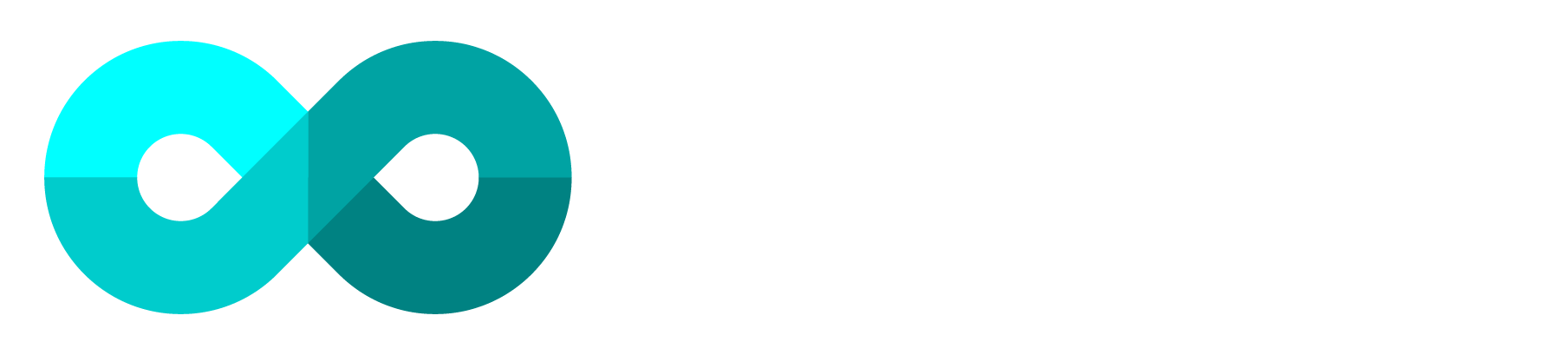 COMPARACIÓN
DE DOS IDEAS
O CONCLUSIONES
COMPARACIÓN
DE DOS IDEAS
O CONCLUSIONES
Contenido
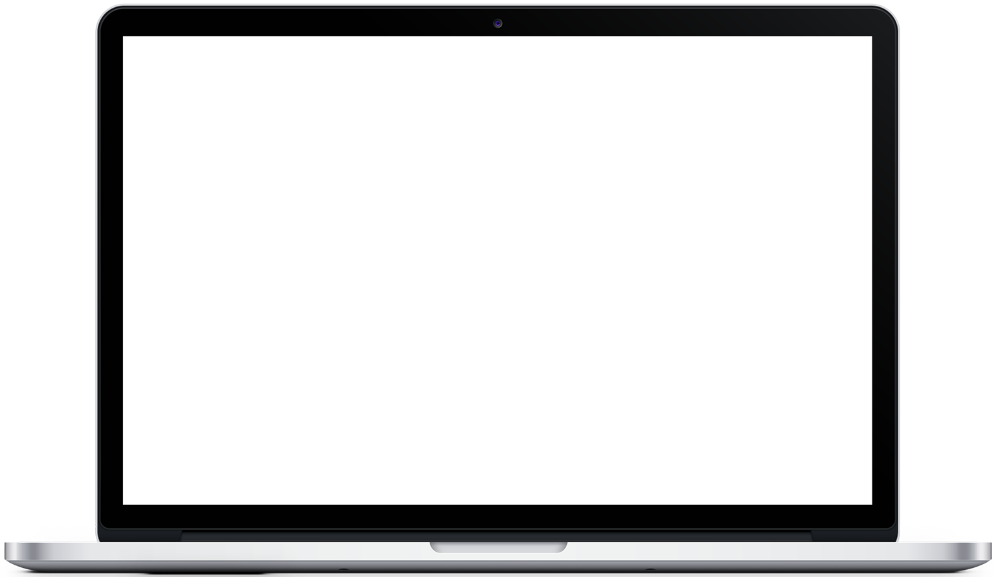 Lorem ipsum dolor sit amet, consectetur adipiscing elit, sed do eiusmod tempor incididunt ut labore et dolore magna aliqua. ut enim ad minim veniam, quis nostrud exercitation ullamco laboris nisi ut aliquip ex ea commodo consequat.
25%
25%
Contenido
App development
Social Marketing
Web design
Mobile Apps
Sed ut perspiciatis unde omnis iste natus error sit volup tatem accus antium dolor emque lauda nt ium, totam rem aperiam, eaque ipsa quae ab illo inventore very.
Sed ut perspiciatis unde omnis iste natus error sit volup tatem accus antium dolor emque lauda nt ium, totam rem aperiam, eaque ipsa quae ab illo inventore very.
Sed ut perspiciatis unde omnis iste natus error sit volup tatem accus antium dolor emque lauda nt ium, totam rem aperiam, eaque ipsa quae ab illo inventore very.
Sed ut perspiciatis unde omnis iste natus error sit volup tatem accus antium dolor emque lauda nt ium, totam rem aperiam, eaque ipsa quae ab illo inventore very.
Contenido
15%
25%
Web Design
Social Marketing
Sed ut perspiciatis unde omnis iste nat us error sit volup tatem
Sed ut perspiciatis unde omnis iste nat us error sit volup tatem
Project Phase II
Pre-Implementation
16%
Sed ut perspiciatis unde omnis is te nat us error sit volup tatem lorem ipsum dolor
Web Development
44%
Sed ut perspiciatis unde omnis iste nat us error sit volup tatem
Mobile Apps
Sed ut perspiciatis unde omnis iste nat us error sit volup tatem
Contenido
Lorem ipsum dolor sit amet, consectetur adipiscing elit, sed do eiusmod tempor incididunt ut labore et dolore magna aliqua. ut enim ad minim veniam, quis nostrud exercitation ullamco laboris nisi ut aliquip ex ea commodo consequat.
Web Design
Web Dev.
Mobile Apps
Branding
Contenido
TÍTULO EJEMPLO
Subtítulo ejemplo
Iconos
Iconos